Naujos kartos prieigos plėtros projektas
Investicijų projekto parengimo planas
2016-11-11 pasirašyta investicijų projekto parengimo sutartis;
2017-02-21 parengta pirma tarpinė ataskaita:
Parengtas 2020 m. NKP tinklo žemėlapis;
Identifikuotos „baltosios sritys”;
Vienabalsiai pritarta Priežiūros komitete, sudarytame iš operatorių ir valstybės institucijų atstovų.
2017-05-22 parengta antra tarpinė ataskaita:
Parengti „baltųjų sričių” padengimo techniniai sprendimai;
Sprendimams pritarta Priežiūros komitete, sudarytame iš operatorių ir valstybės institucijų atstovų.
Organizacinė struktūra
FUNKCIJOS
PROJEKTO PRIEŽIŪROS KOMITETAS
(sudarytas iš valstybės ir savivaldybių institucijų, „Infobalt”, Lietuvos kabelinės televizijos
asociacijos, Lietuvos interneto paslaugų teikėjų asociacijos narių)
Prižiūri projektą
Tvirtina valdymo grupės priimtus sprendimus
Derina interesus
VALDYMO GRUPĖ 
VšĮ „Plačiajuostis internetas“
Priima sprendimus
Vertina rezultatus
Tvirtina rezultatus
NEFORMALI KONSULTACINĖ 
GRUPĖ
VYKDYTOJAI
Atlieka darbus
Derina rezultatus
Dalyvauja reguliariuose susirinkimuose
Teikia ekspertinę nuomonę ir pasiūlymus
NEFORMALIOS KONSULTACINĖS GRUPĖS NARIAI:
AB „Telia Lietuva“, UAB „Cgates“, UAB „TELE2“, AB Lietuvos radijo ir televizijos centras, UAB „BITĖ Lietuva“, Lietuvos verslo konfederacija, Lietuvos kabelinės televizijos asociacija, Lietuvos interneto paslaugų teikėjų asociacija, RRT ir Informatikos ryšių departamentas prie VRM.
Naujos kartos interneto prieigos tinklo esamas ir 2020 m. planuojamas padengimas be NKP projekto
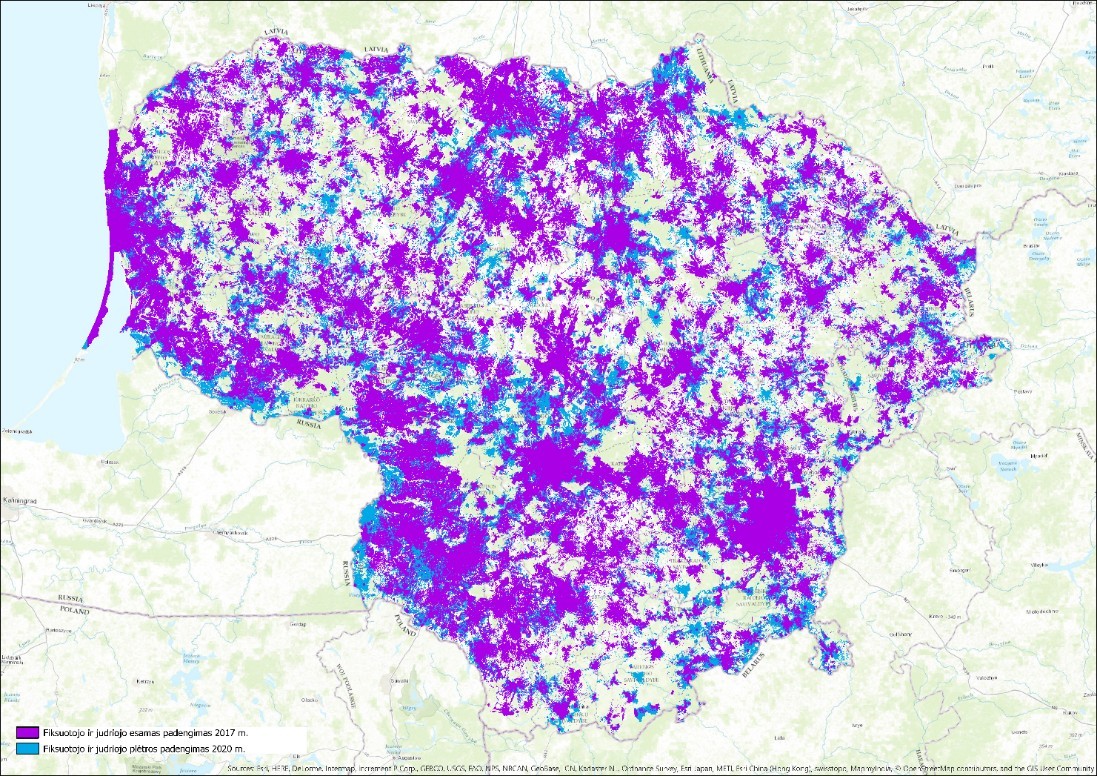 Namų ūkių padengimas 2020 m.
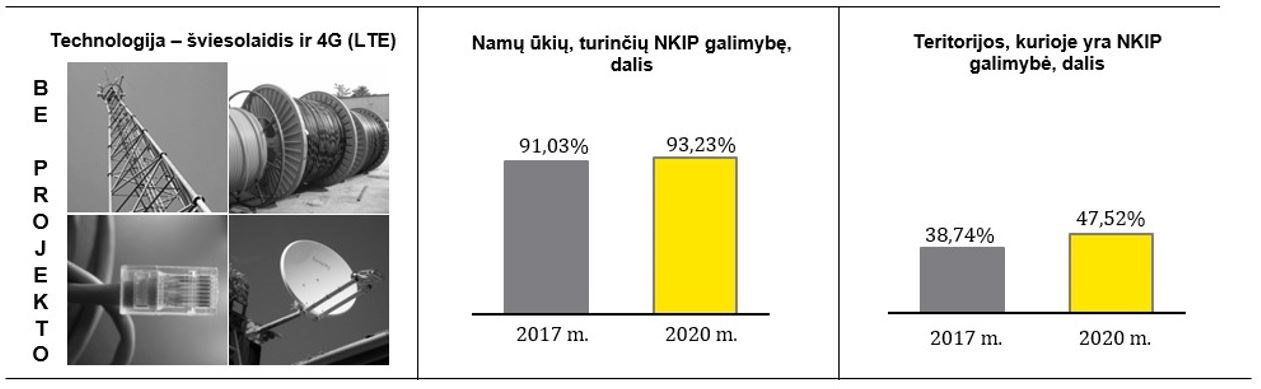 Iki 2020 planuojama apie 29 tūkst. namų ūkių* padengti tik operatorių investicijomis ir tai sudarys 93,23 % namų ūkių. 
2020 metais įvertinus esamą ir planuojamą įrengti operatorių infrastruktūrą 89166 namų ūkių neturės galimybės naudotis NKIP paslaugomis.


* Namų ūkiai skaičiuojami pagal gyventojų registro duomenis.
Tolimesni veiksmai
2017-07-21 naujos kartos prieigos plėtros investicijų projekto parengimas.